Planning for Program Assessment across an Assessment Cycle: A Program Example
Our plan for implementing the new assessment cycle for the BA/BS in Anthropology
September 2023
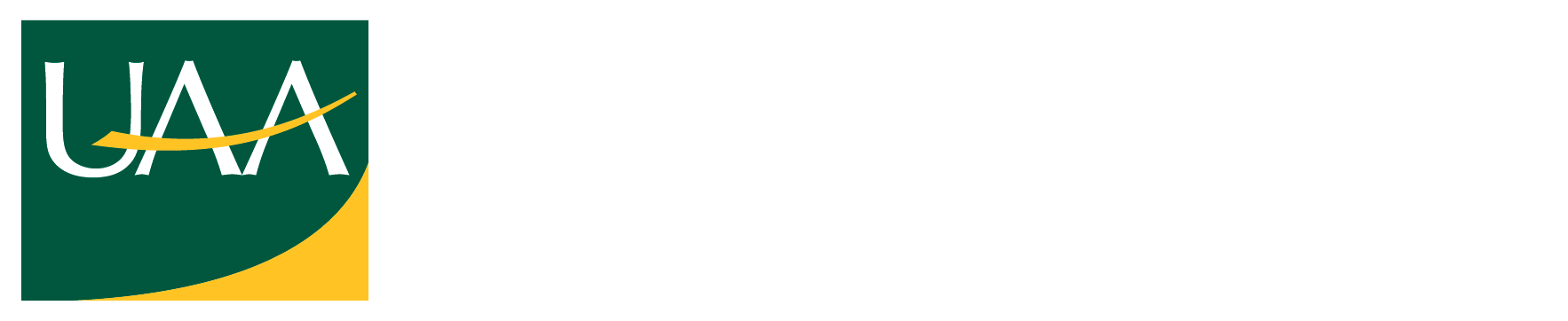 UA is an AA/EO employer and educational institution and prohibits illegal discrimination against any individual: www.alaska.edu/nondiscrimination
Finding our Assessment Schedule
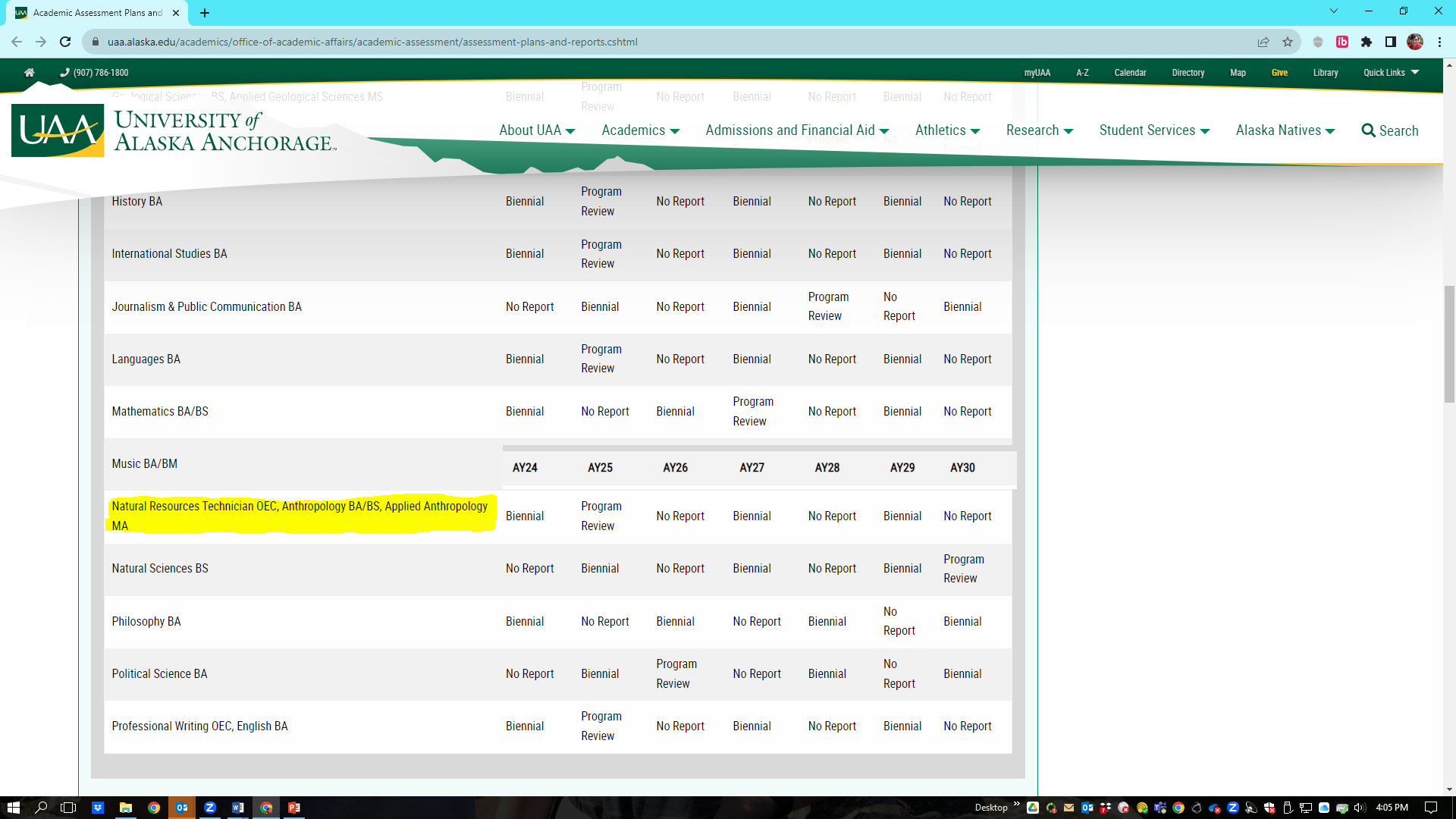 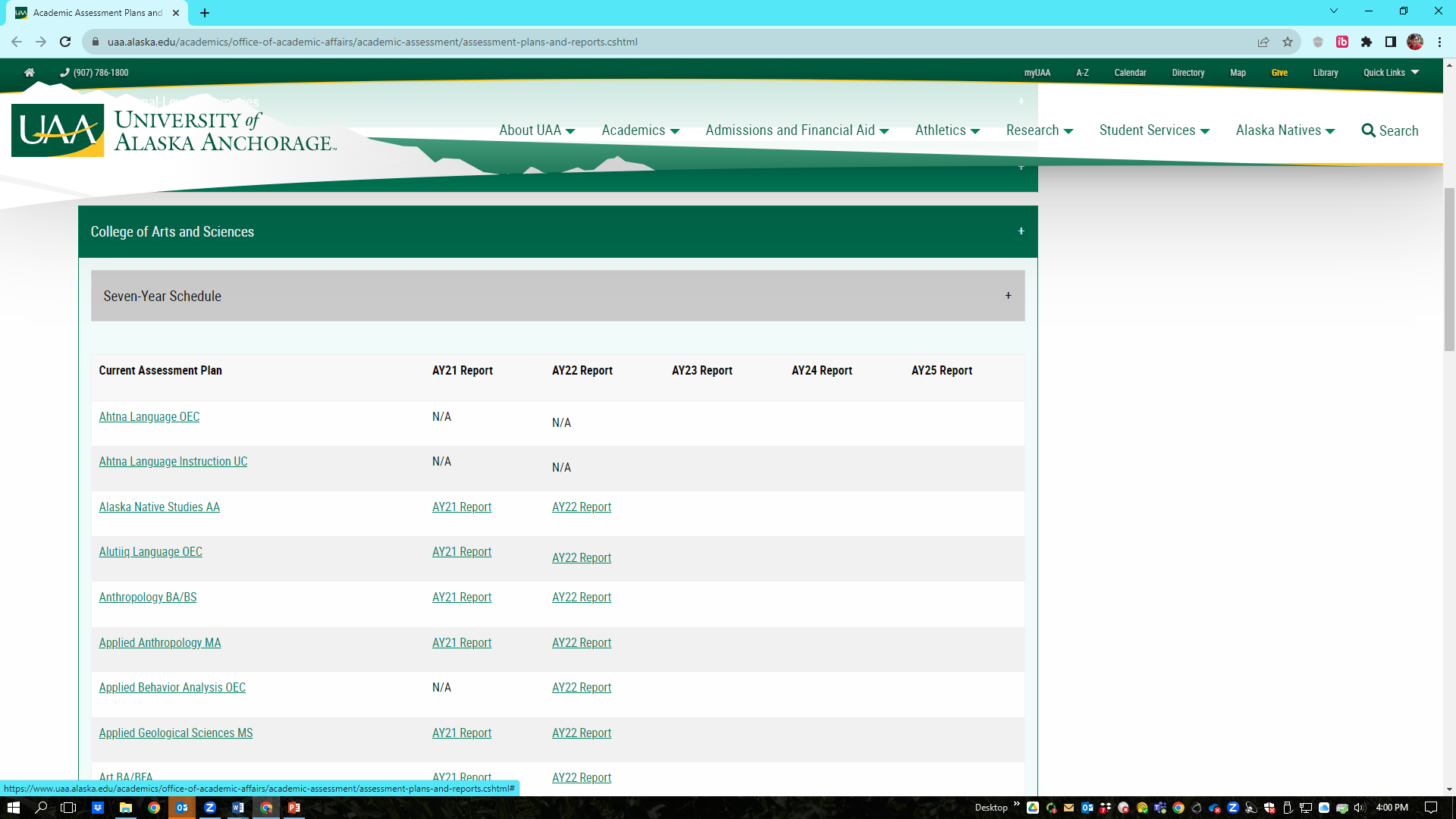 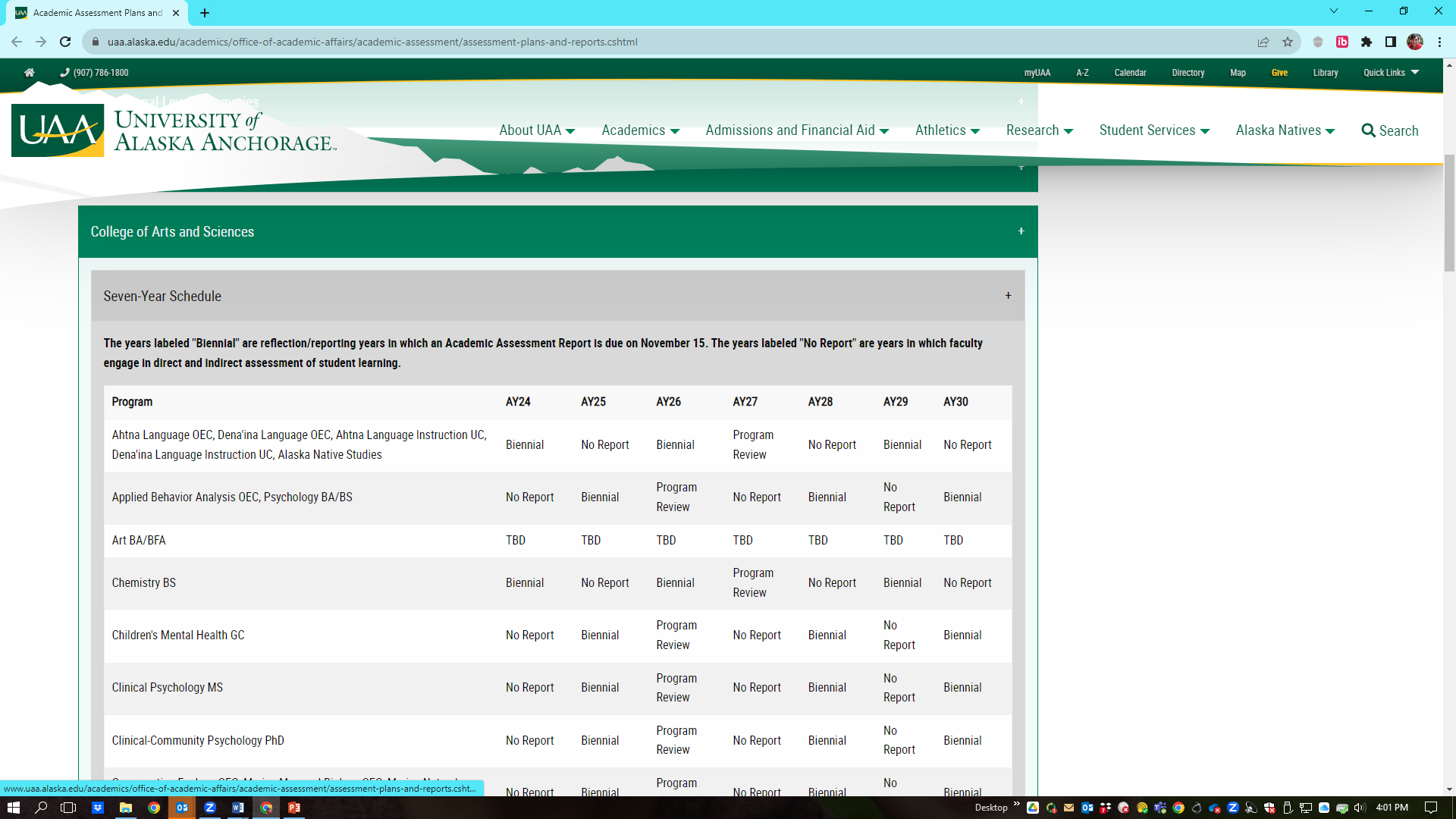 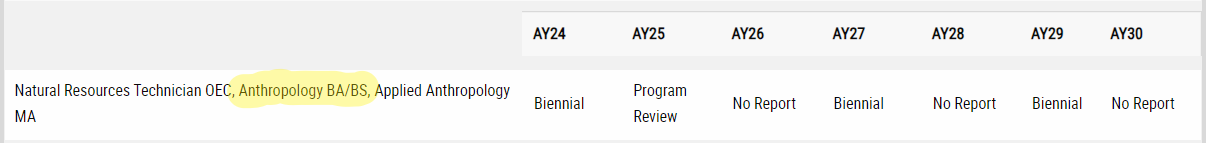 Required Program Coursework
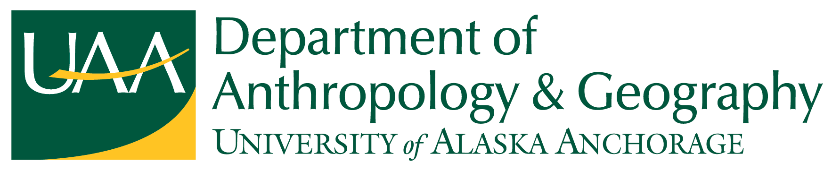 Mapping the Anthropology Outcomes
200-Level
5 Core Courses in 4 Subfields and Alaskan
Anthropology
300-Level
2 Ethnographic Courses, including 1 Arctic
400-Level
2 Topical-Theoretical, 1 Ethics, and 2 Methods Courses
Culminating
1 Senior-Level Seminar Course with ePortfolio
BA/BS in Anthropology
Program Student Learning Outcomes
Introduced		             Developed		            Mastered/Applied
Formative Assessment
Synthesize knowledge of anthropological theory, highlight information literacy and communication skills, and reflect on program outcomes and anthropological education
Build foundation of knowledge in four subfields of anthropology, including theory, ethics, information literacy and communication conventions, methods, and Alaska-specific knowledge
Baseline Assessment
Formative Assessment
Strengthen and apply theoretical knowledge, topical and methodological expertise, and anthropological, information literacy, and communication skills
Formative Assessment
Summative Assessment
Integrate four-field knowledge into holistic and comparative perspectives on theory, ethics, and methods while developing anthropological information literacy and communication skills
1. Four-Field Anthropological
     Knowledge ❸③⑤⑥⑧
2. Anthropological Knowledge of Alaska	and the Circumpolar North ❸❹⑤⑧
3. Awareness of Ethical 
    Practice in Anthropology ❷❹⑨
4. Anthropological Information Literacy and
    Communication Competency ❶❷❹①⑦⑨
5. Methodological Skills in 
    Anthropology ❷❹②⑤⑥⑨
Foundational and Developed Core Competencies and General Education Student Learning Outcomes in the UAA Anthropology Baccalaureate Programs:
UAA Core Competencies: ❶ Effective Communication; ❷ Creative and Critical Thinking; ❸ Intercultural Fluency; and ❹ Personal, Professional, and Community Responsibility; UAA General Education Student Learning Outcomes: ① Effective Communication; ② Analytic Reasoning; ③ Historical Context Understanding; ⑤ Social Context Understanding; ⑥ Scientific Thinking; ⑦ Information Literacy; ⑧ Global and Diverse Perspectives; and ⑨ Integrative and Critical Thinking
BA and BS in Anthropology Learning Outcomes
7-Year Assessment Based on Schedule on Web
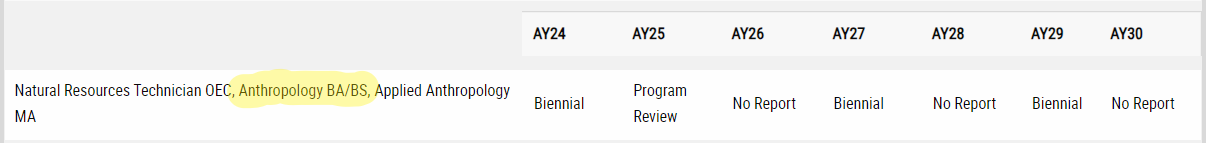 Academic Assessment = Improving Student Learning
Full 7-Year Assessment Cycle
Questions?
Comments? Thoughts?